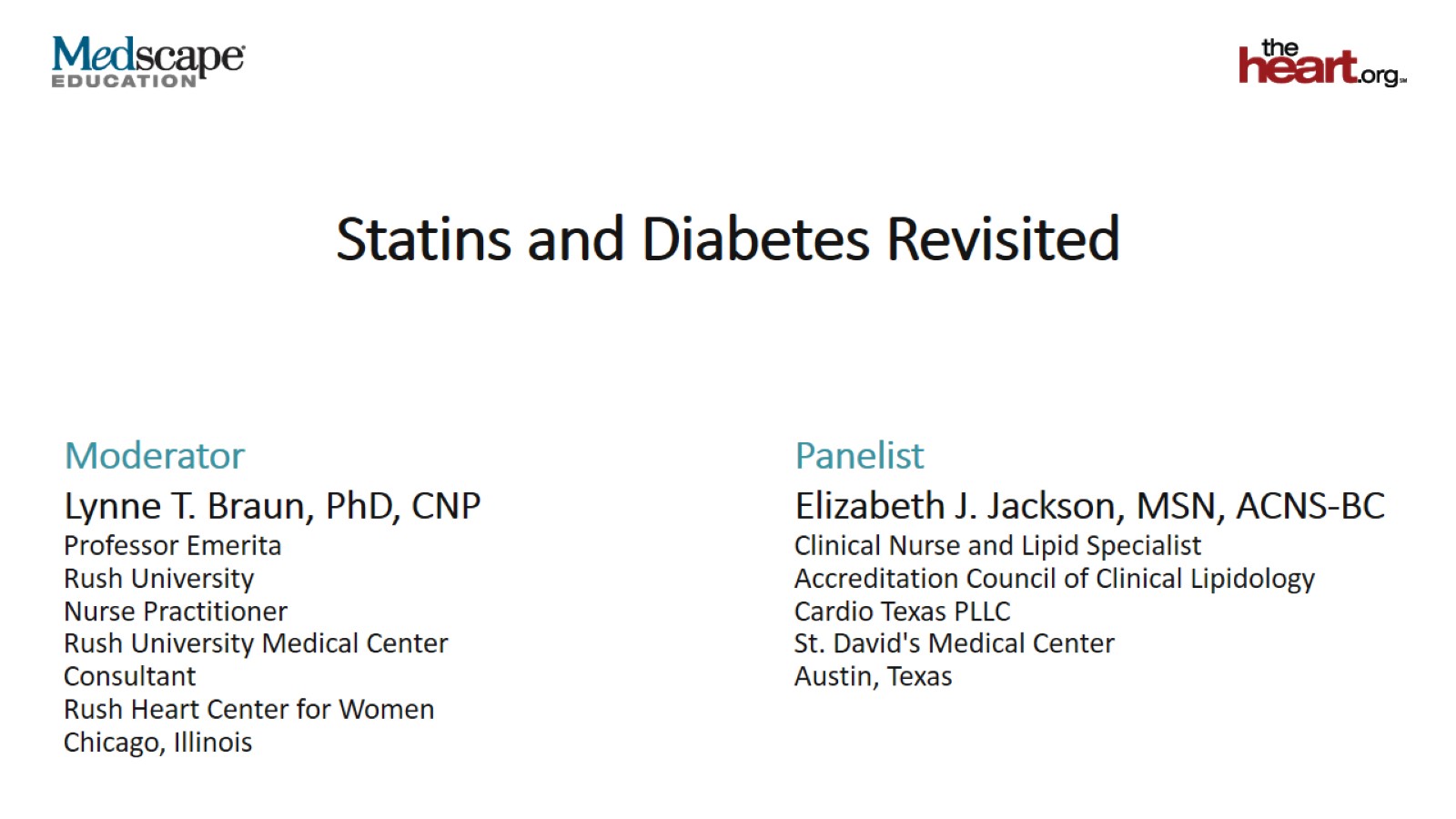 Statins and Diabetes Revisited
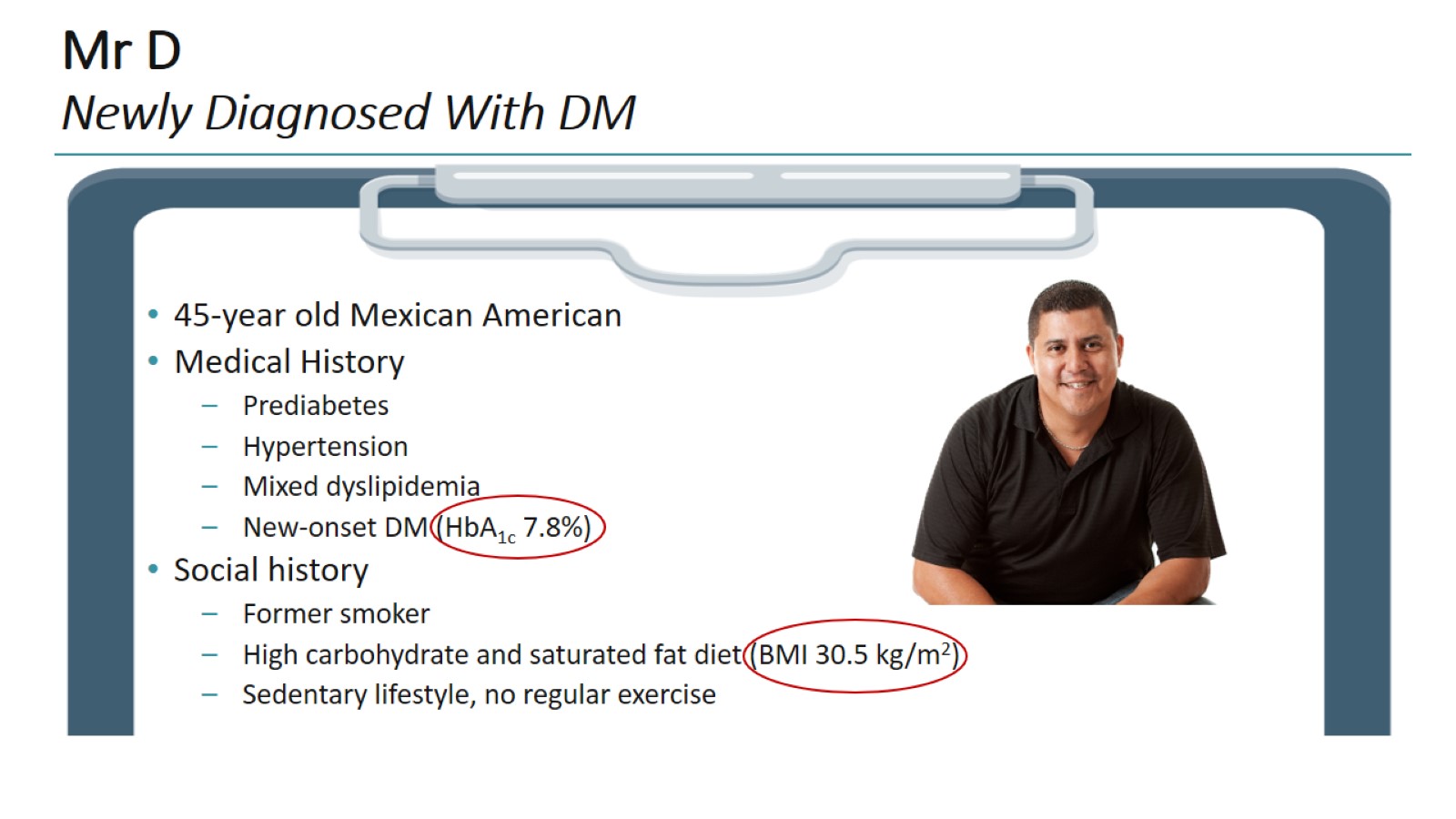 Mr DNewly Diagnosed With DM
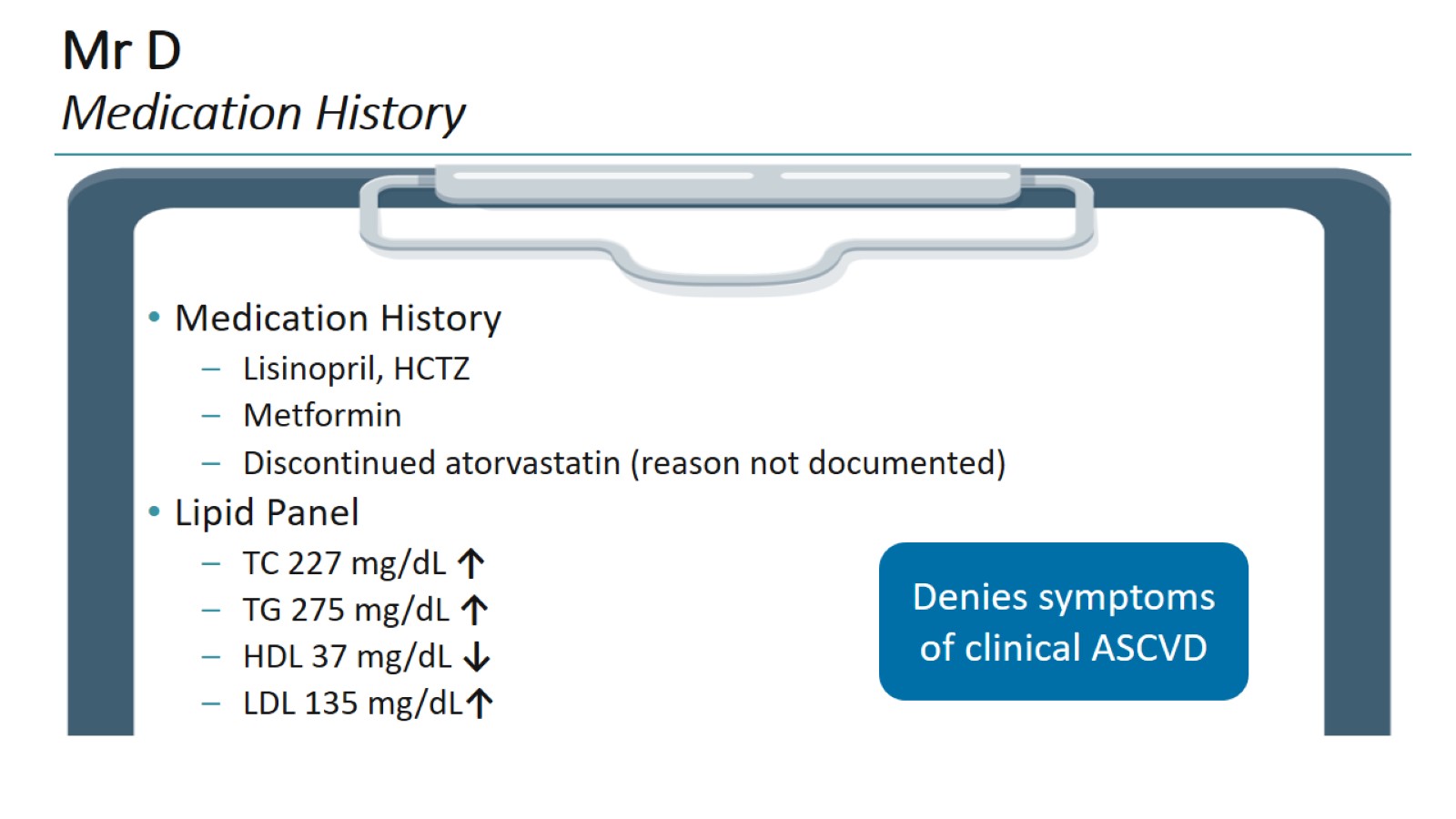 Mr DMedication History
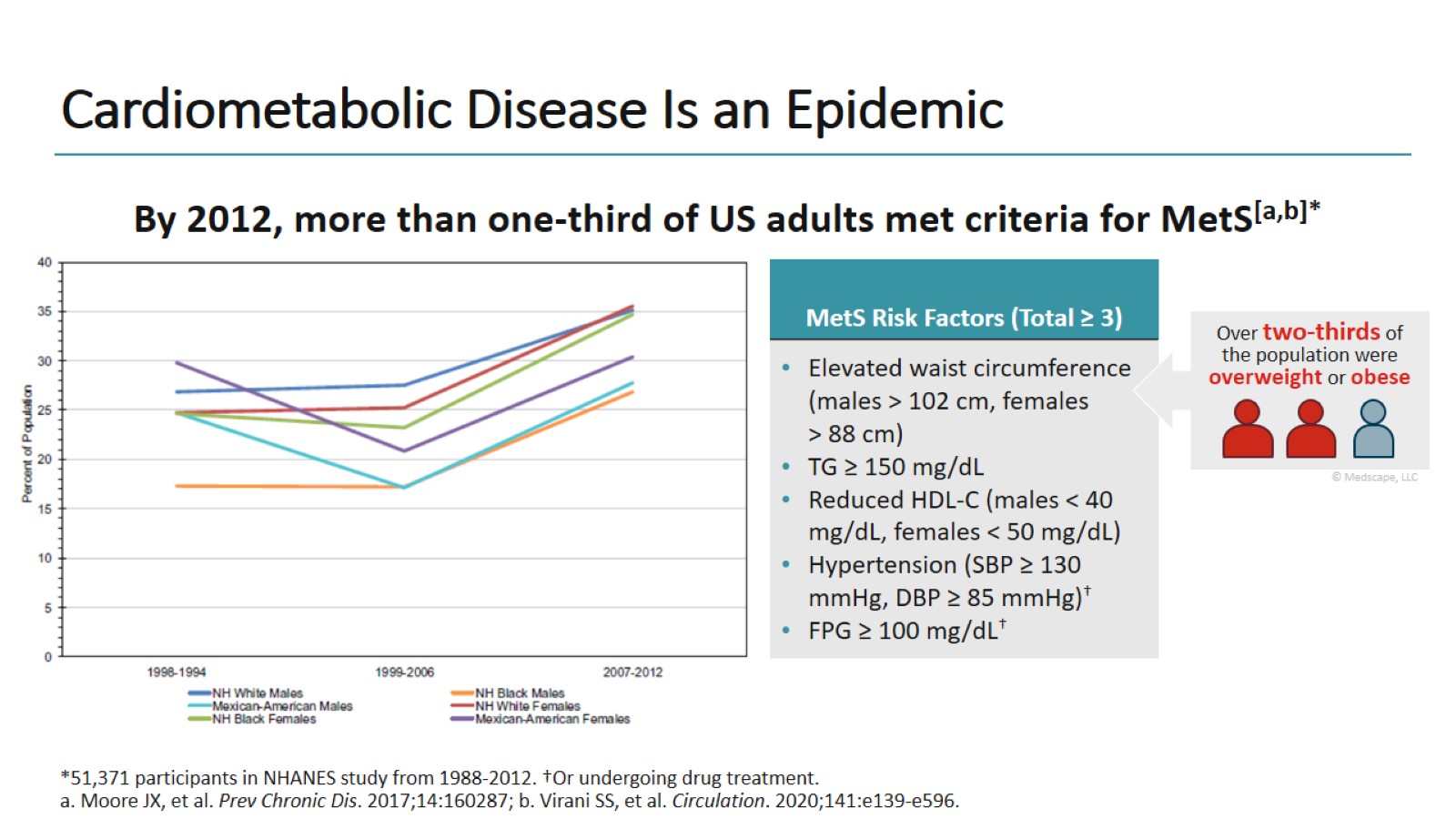 Cardiometabolic Disease Is an Epidemic
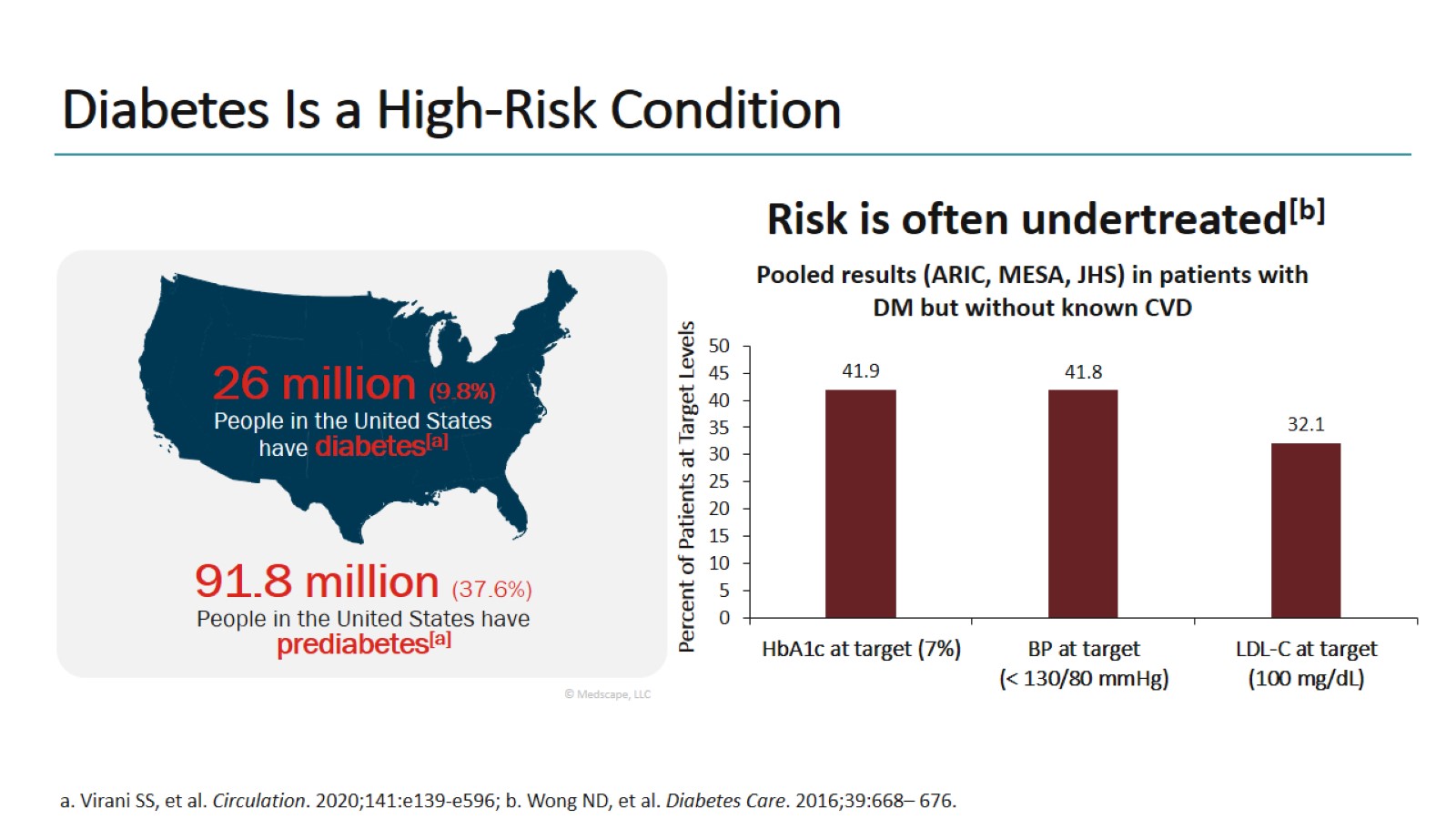 Diabetes Is a High-Risk Condition
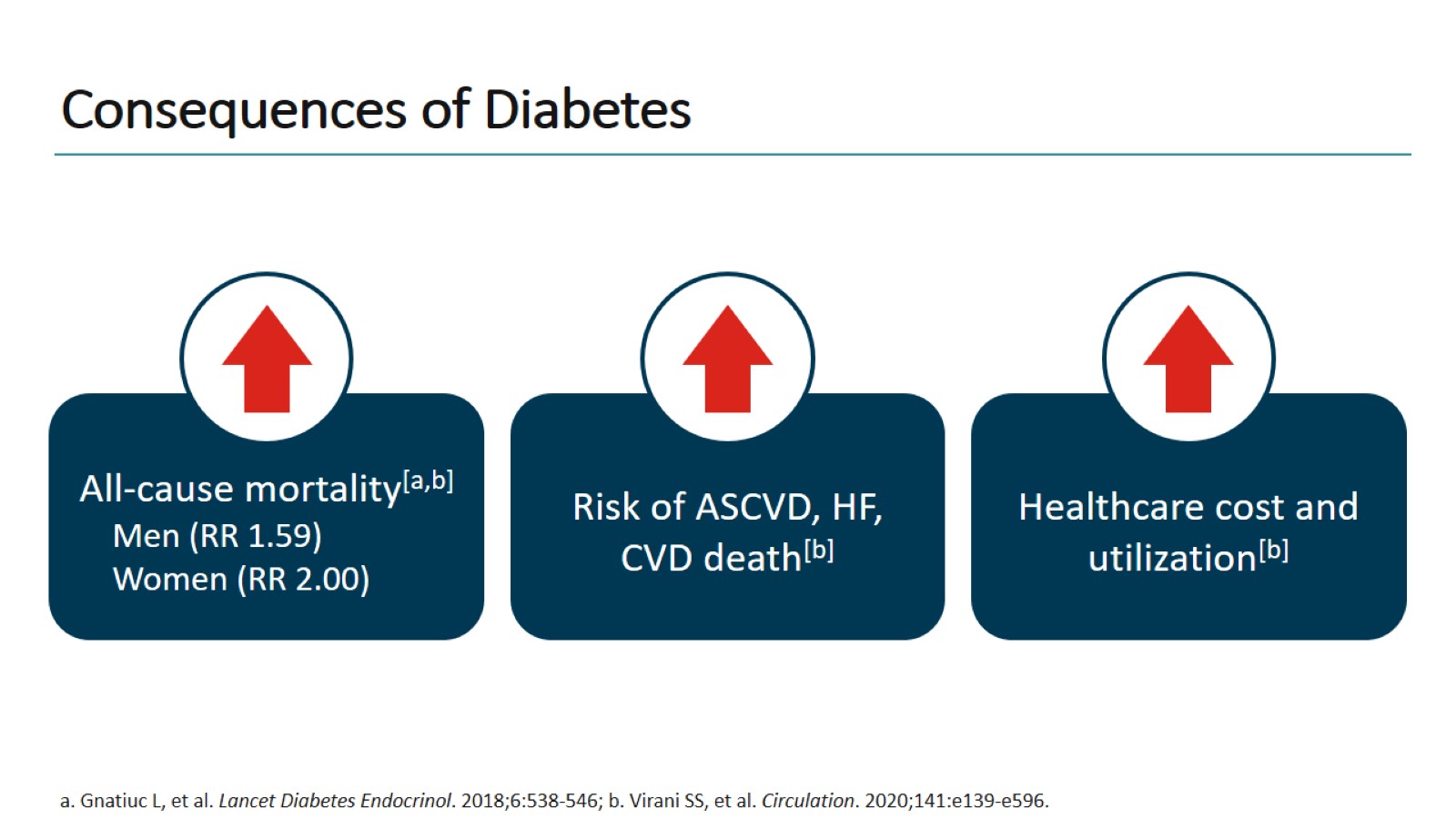 Consequences of Diabetes
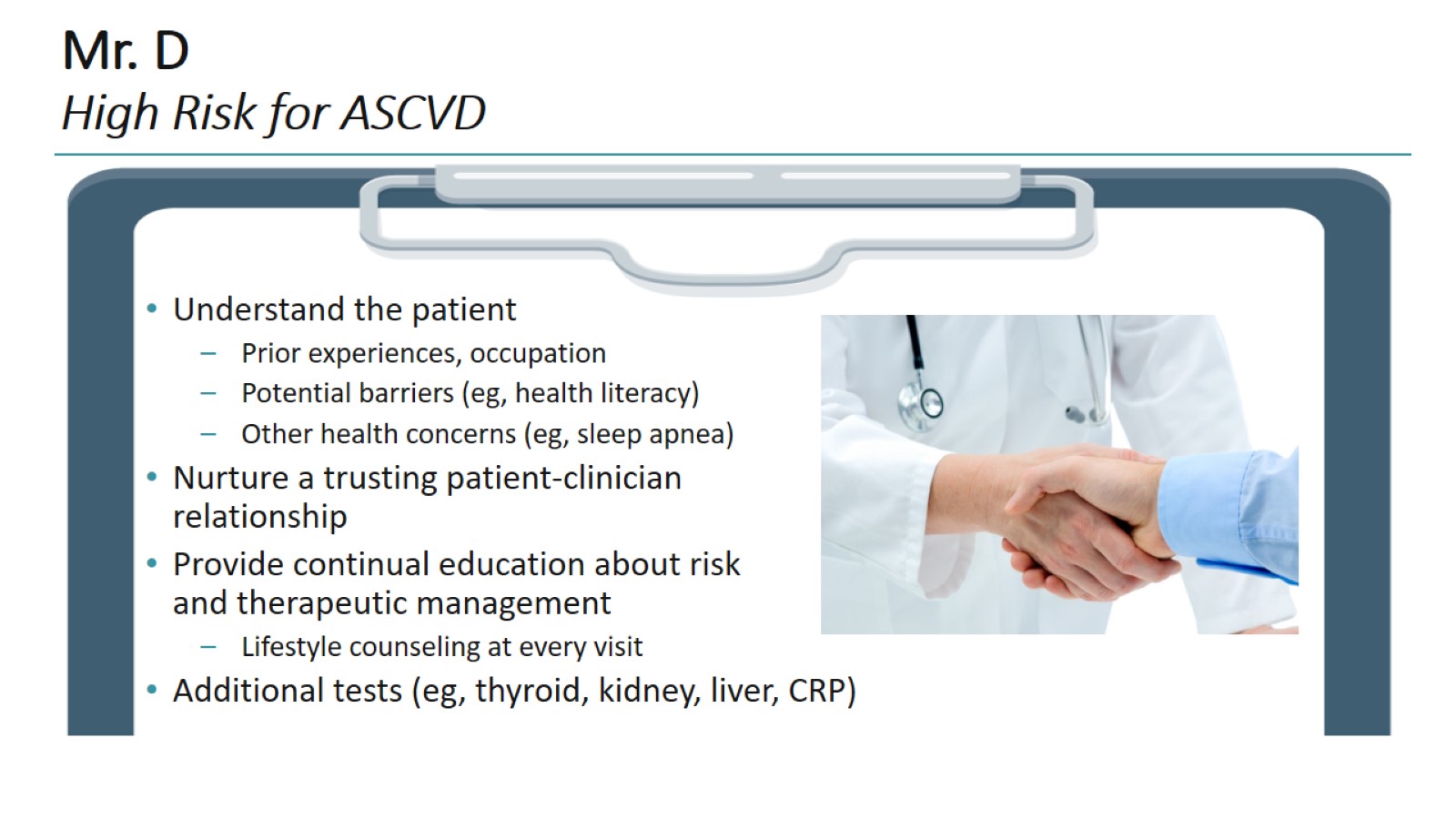 Mr. DHigh Risk for ASCVD
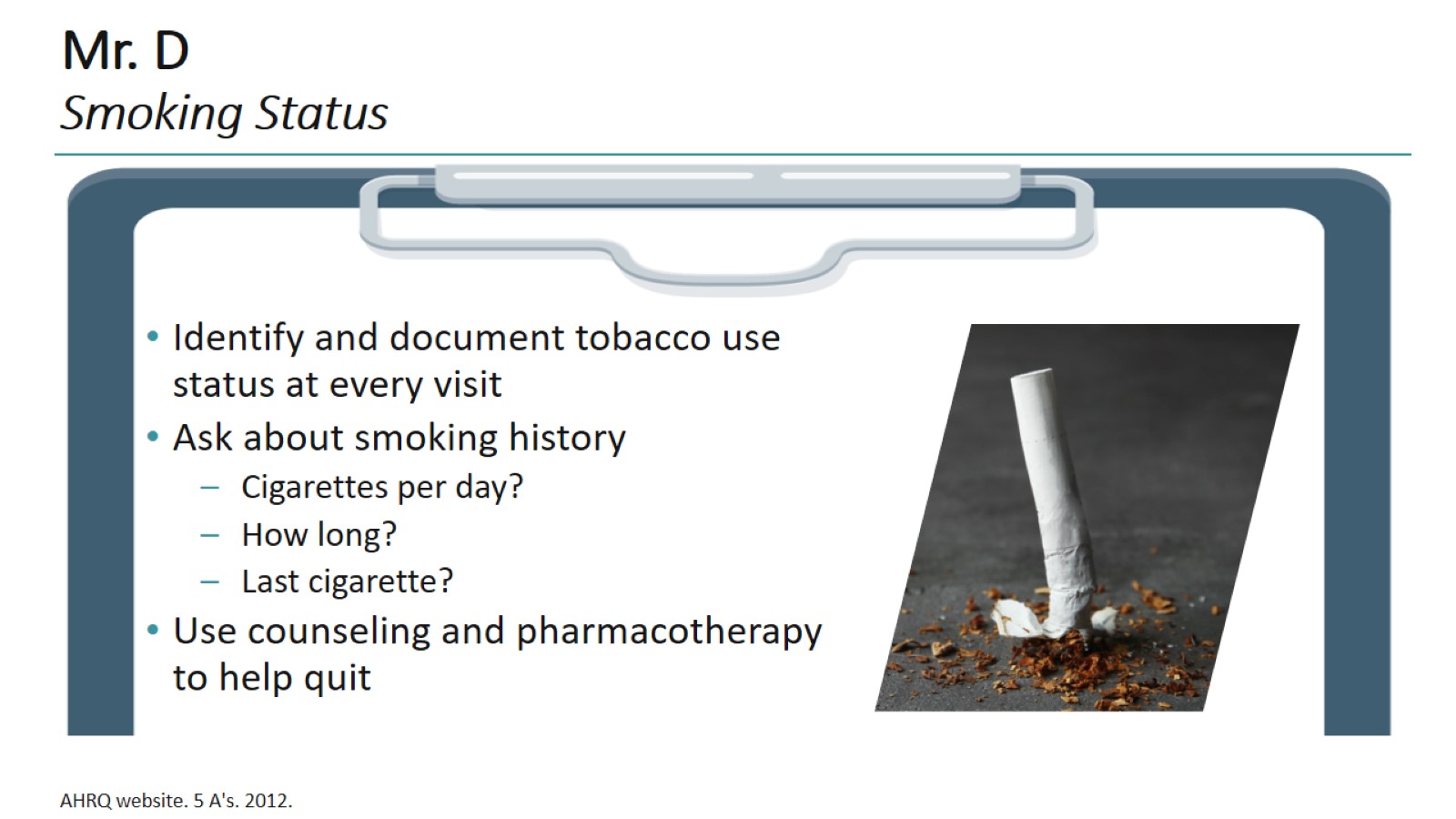 Mr. DSmoking Status
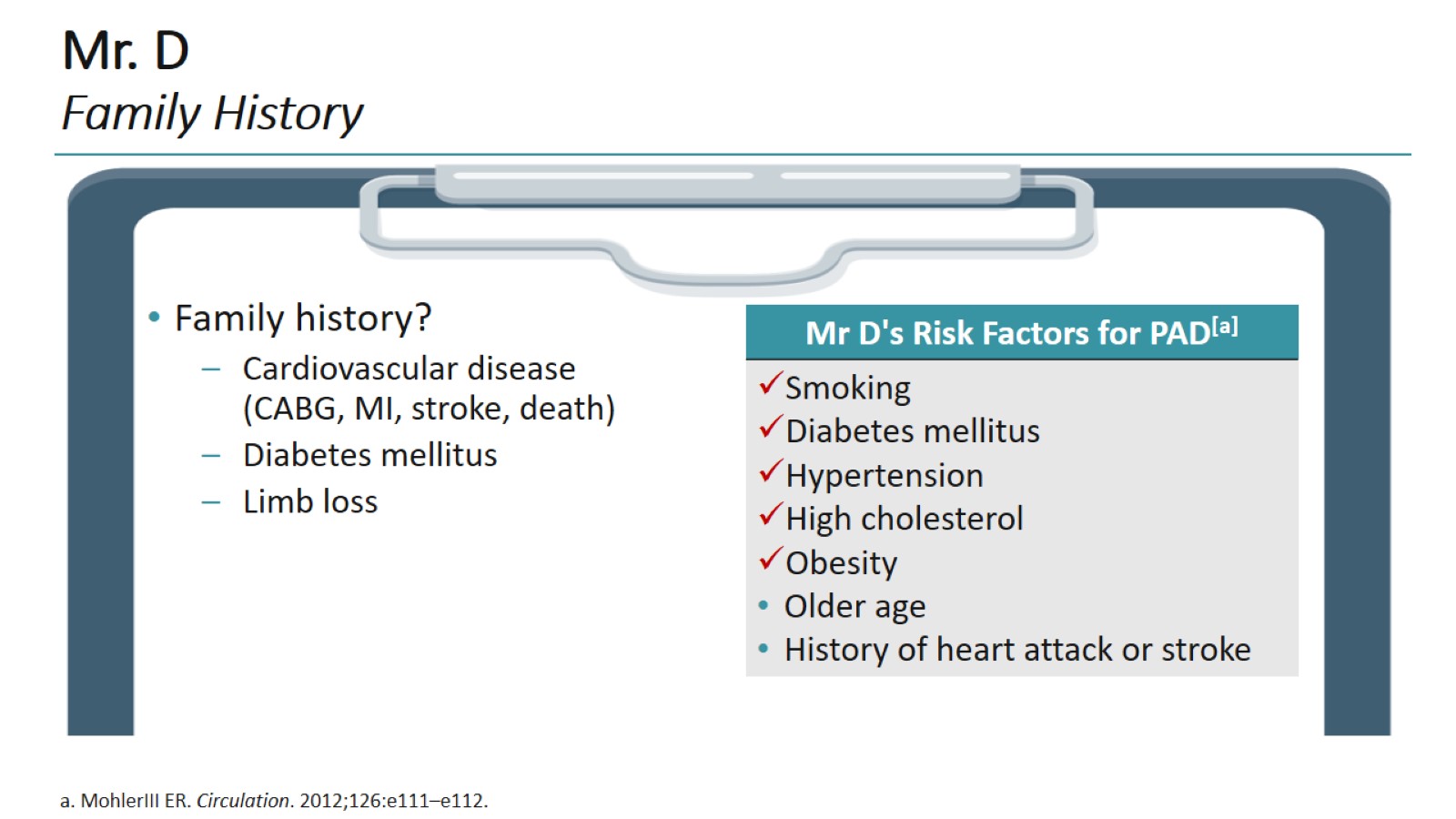 Mr. DFamily History
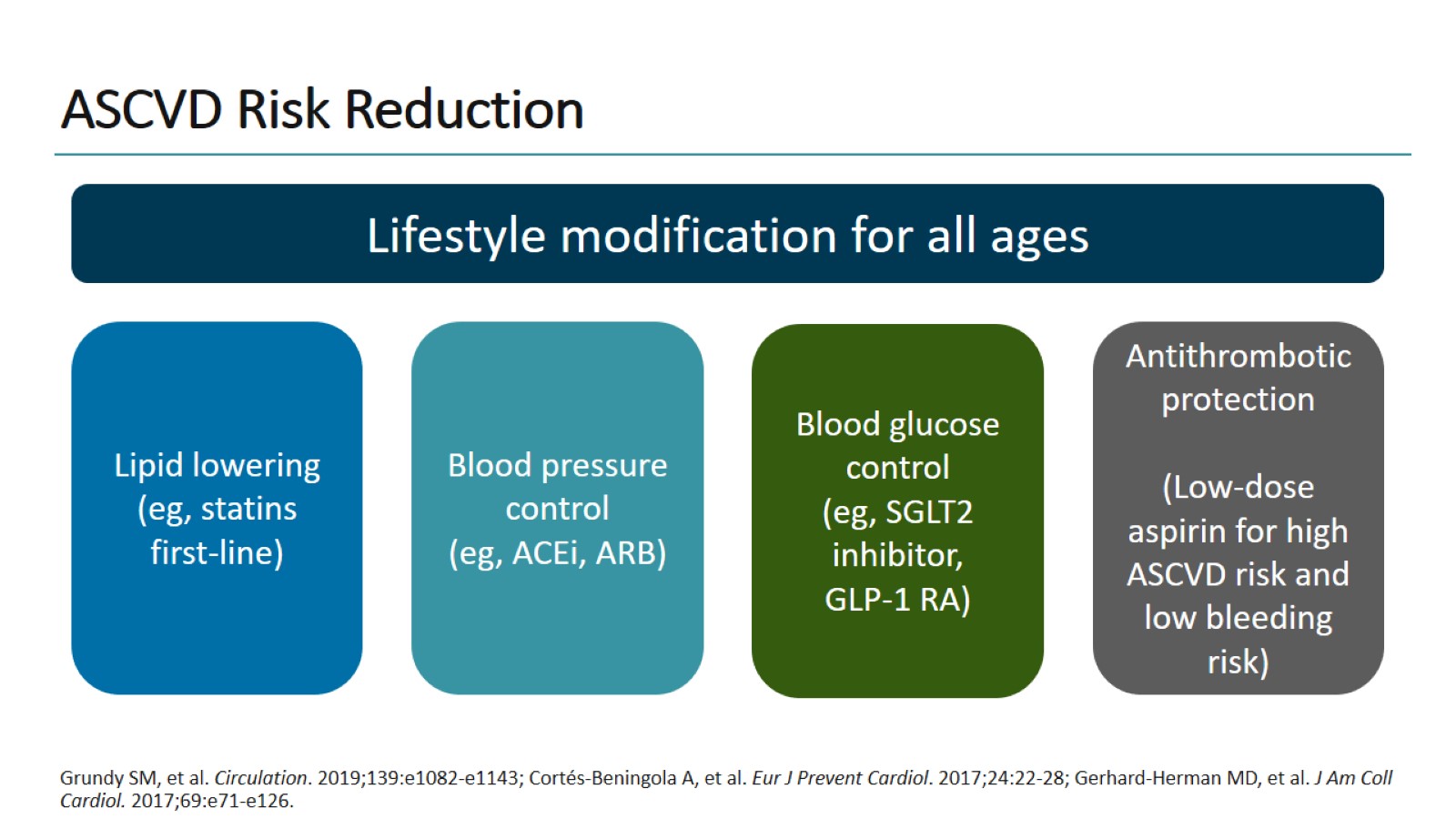 ASCVD Risk Reduction
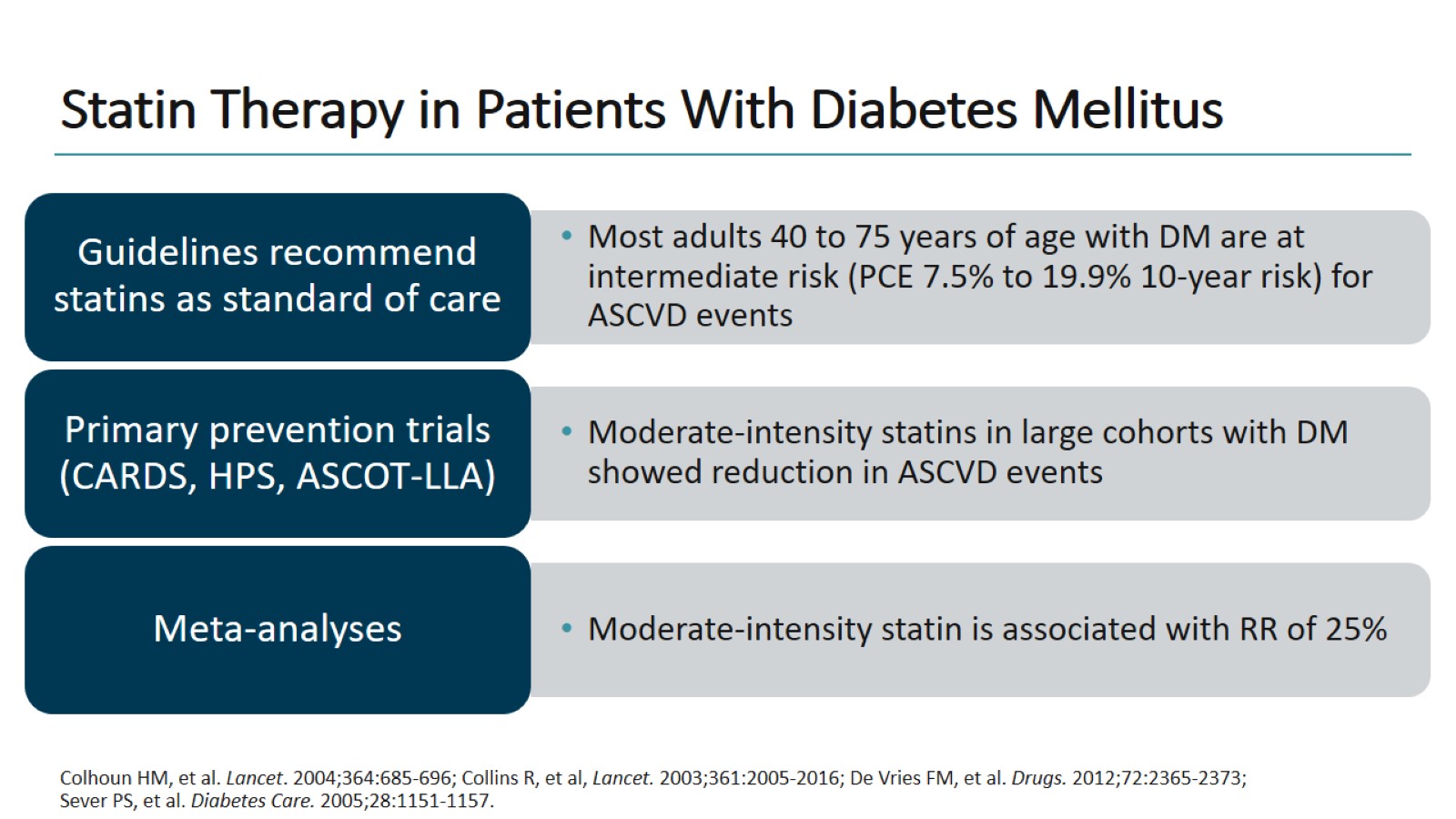 Statin Therapy in Patients With Diabetes Mellitus
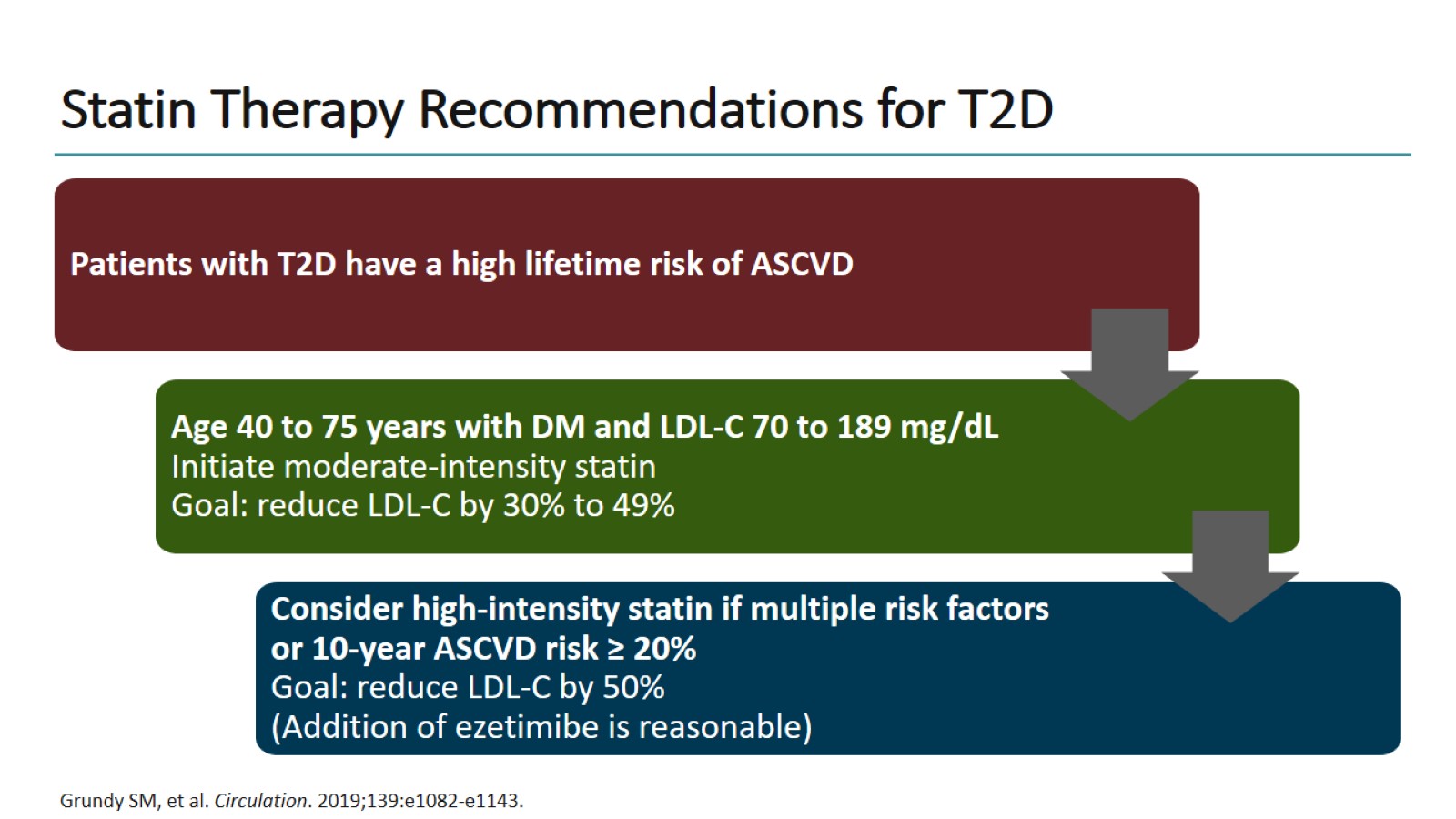 Statin Therapy Recommendations for T2D
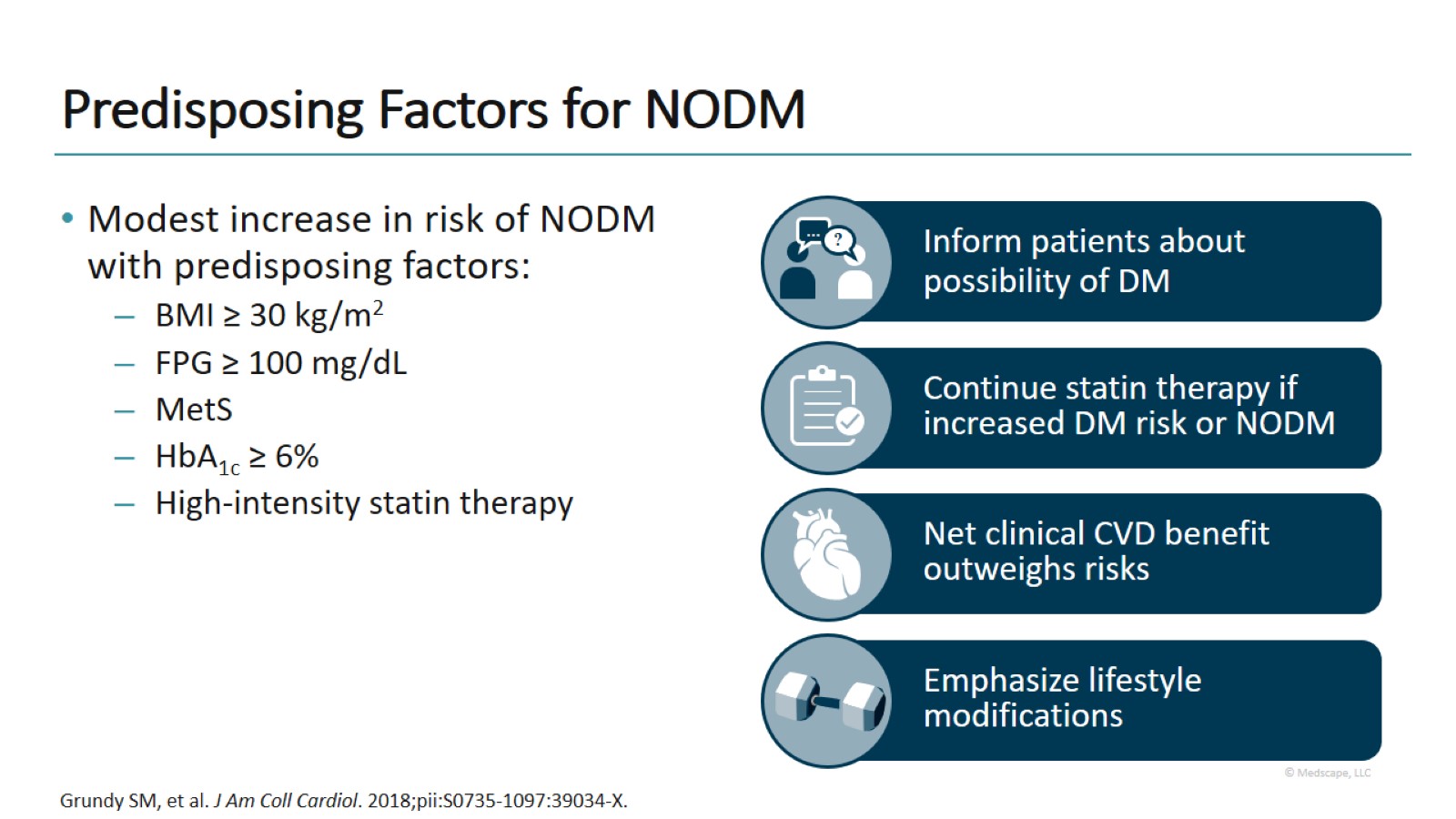 Predisposing Factors for NODM
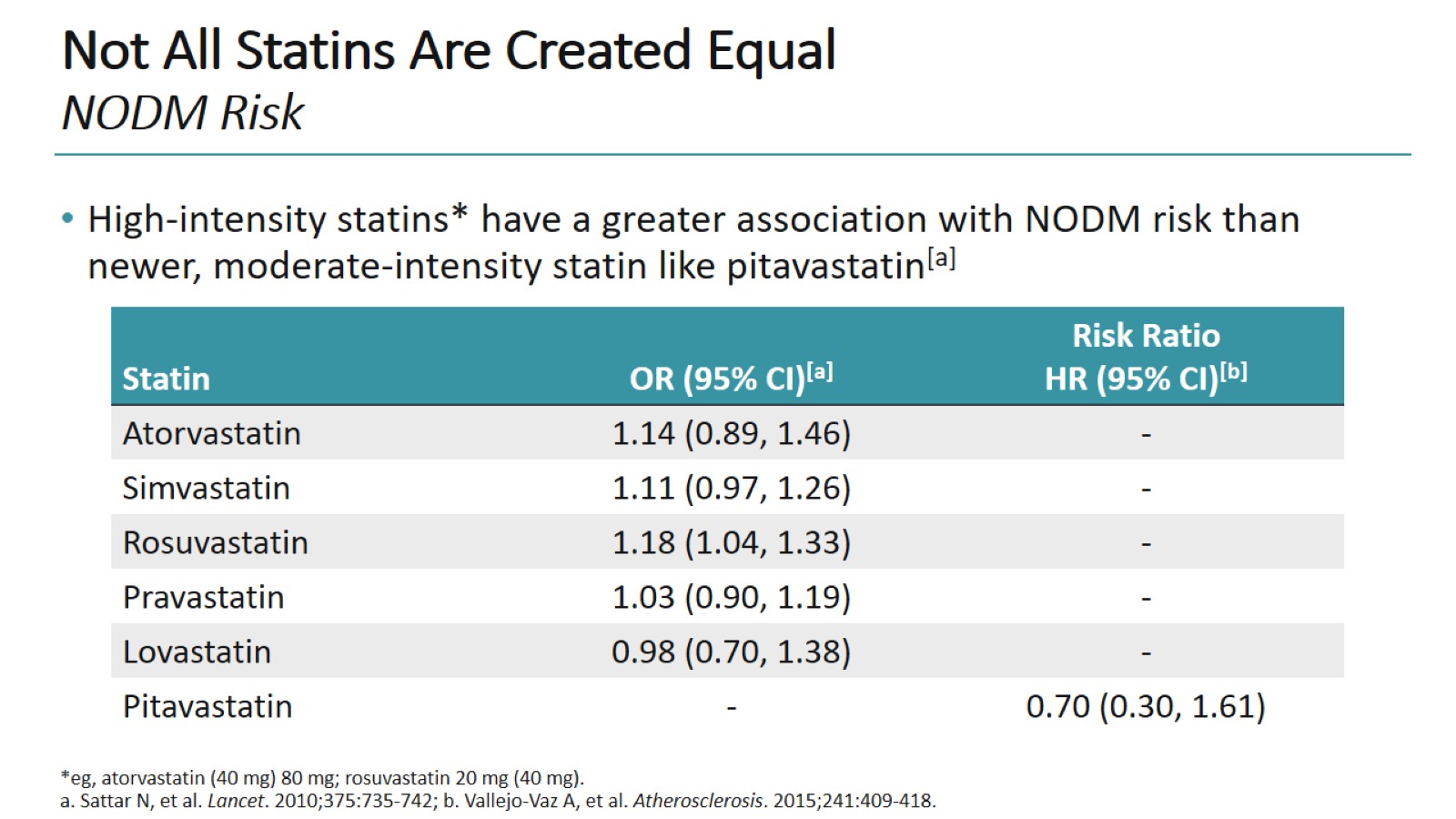 Not All Statins Are Created EqualNODM Risk
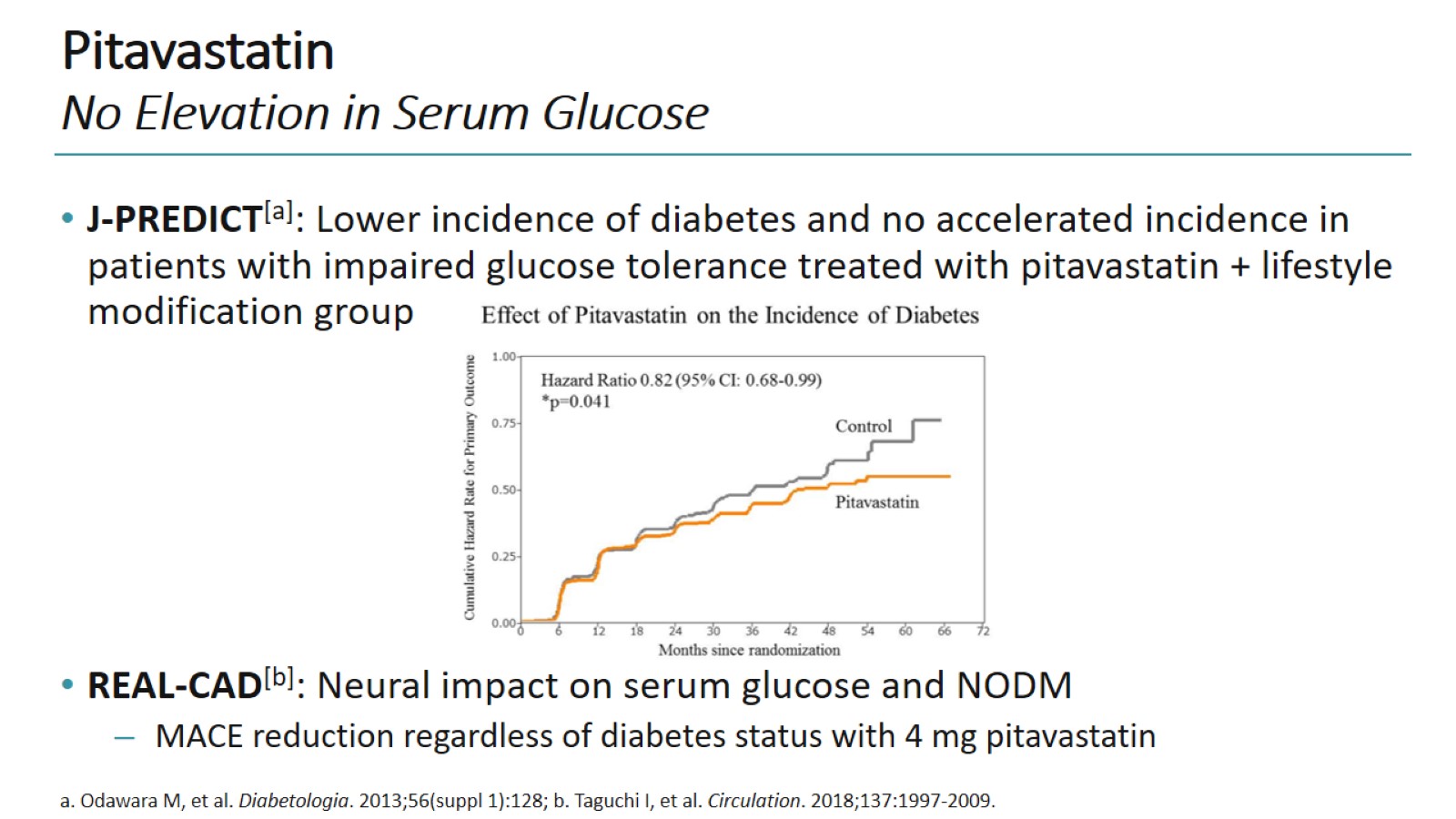 PitavastatinNo Elevation in Serum Glucose
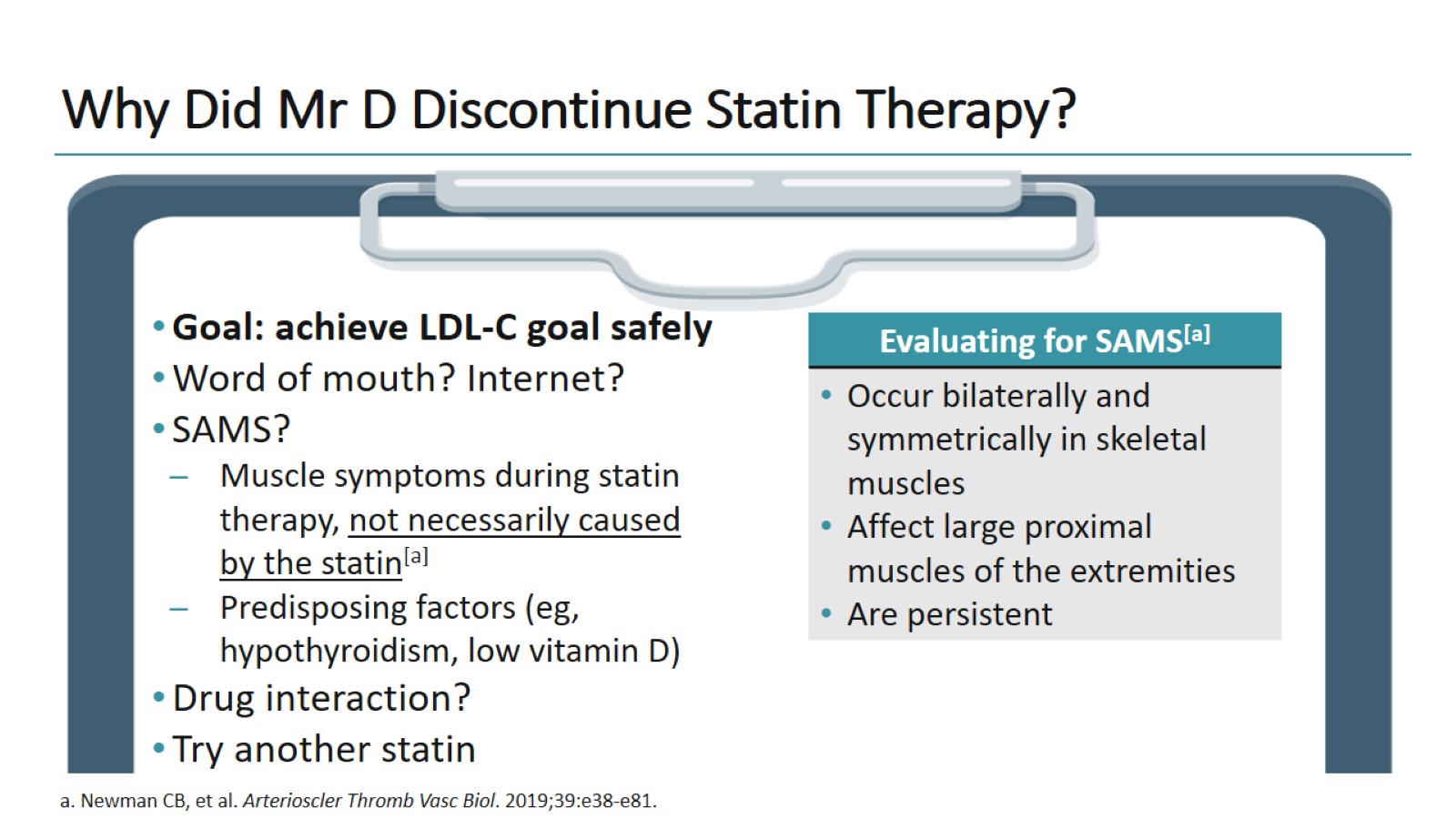 Why Did Mr D Discontinue Statin Therapy?
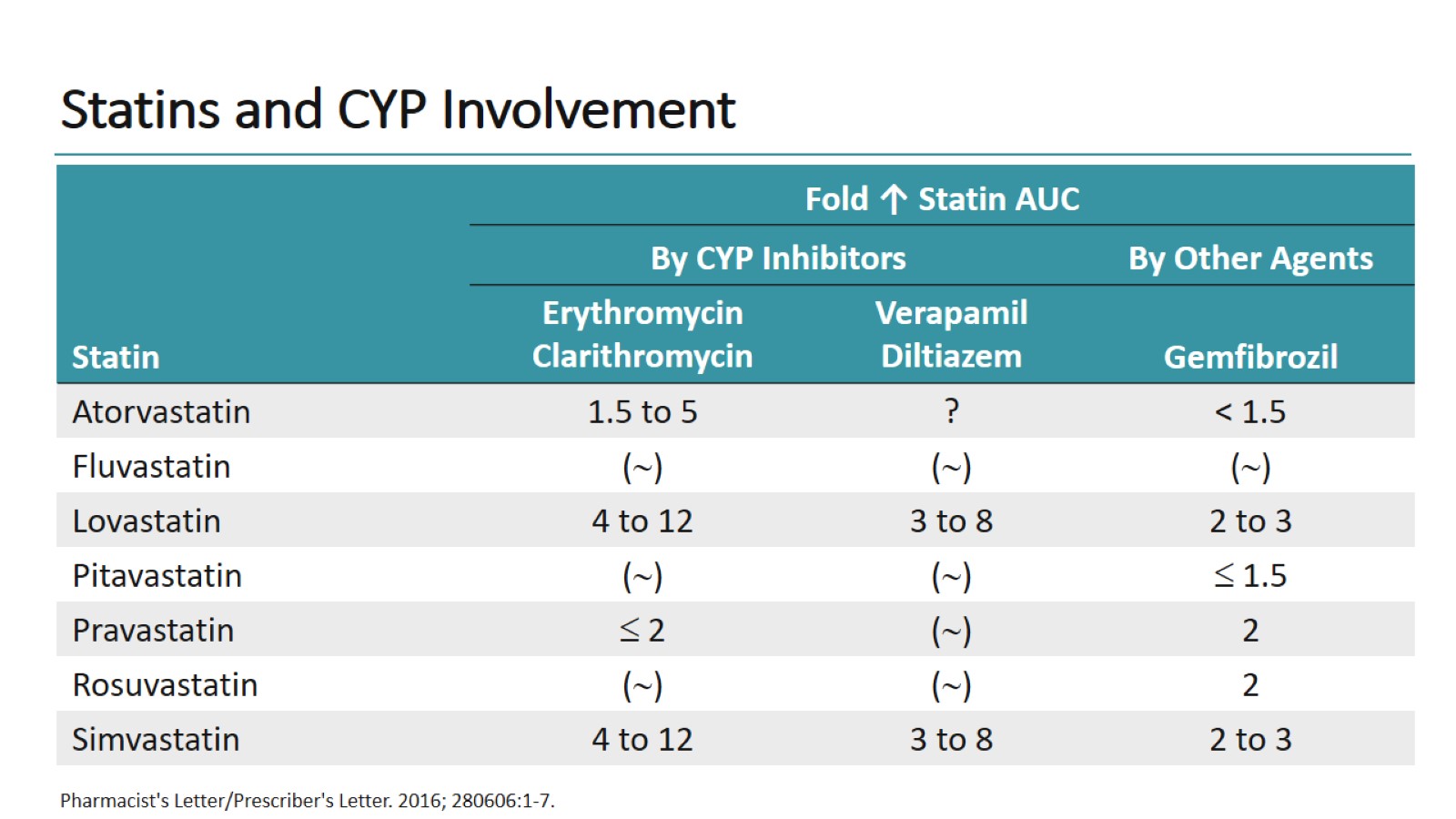 Statins and CYP Involvement
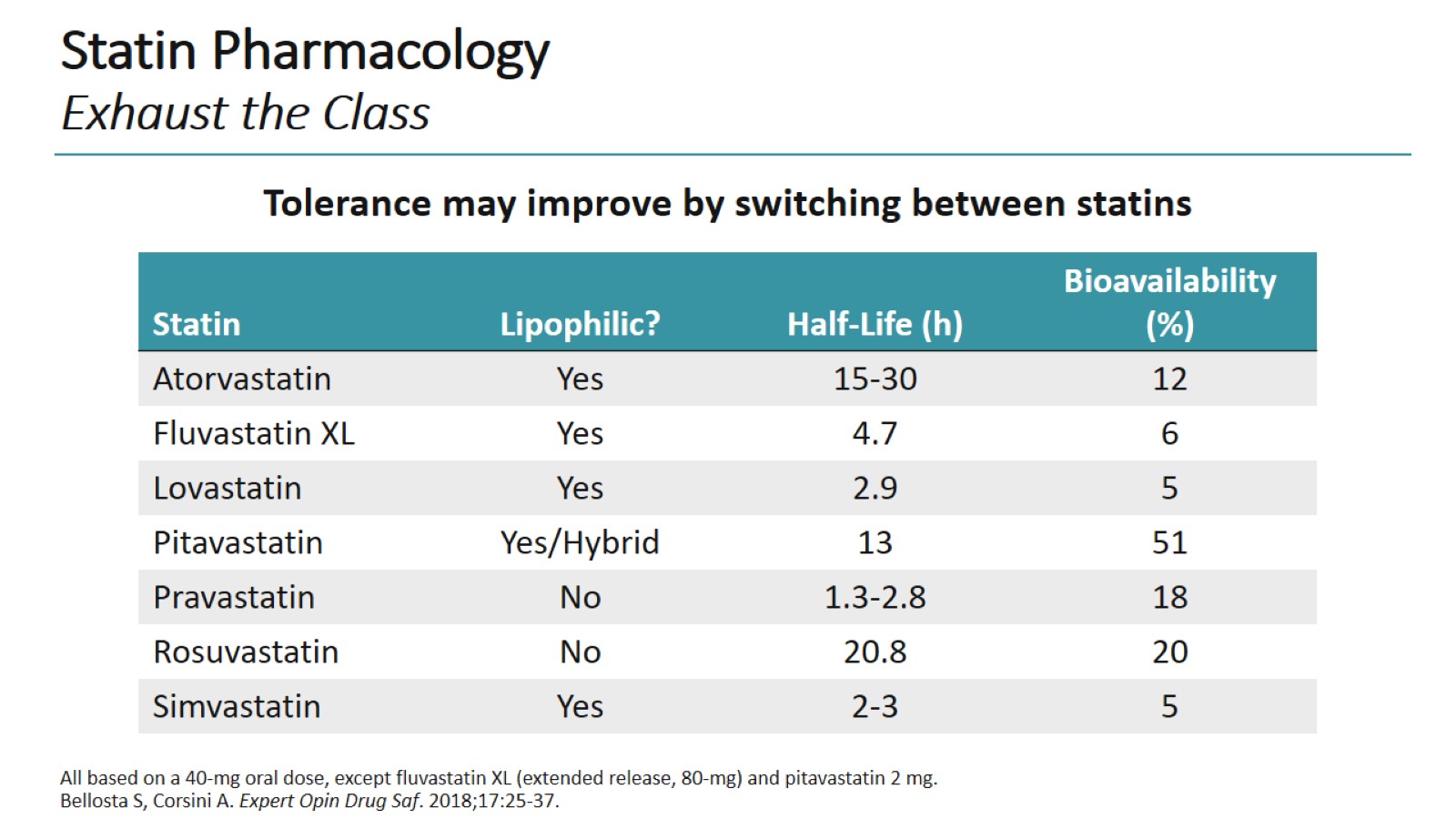 Statin PharmacologyExhaust the Class
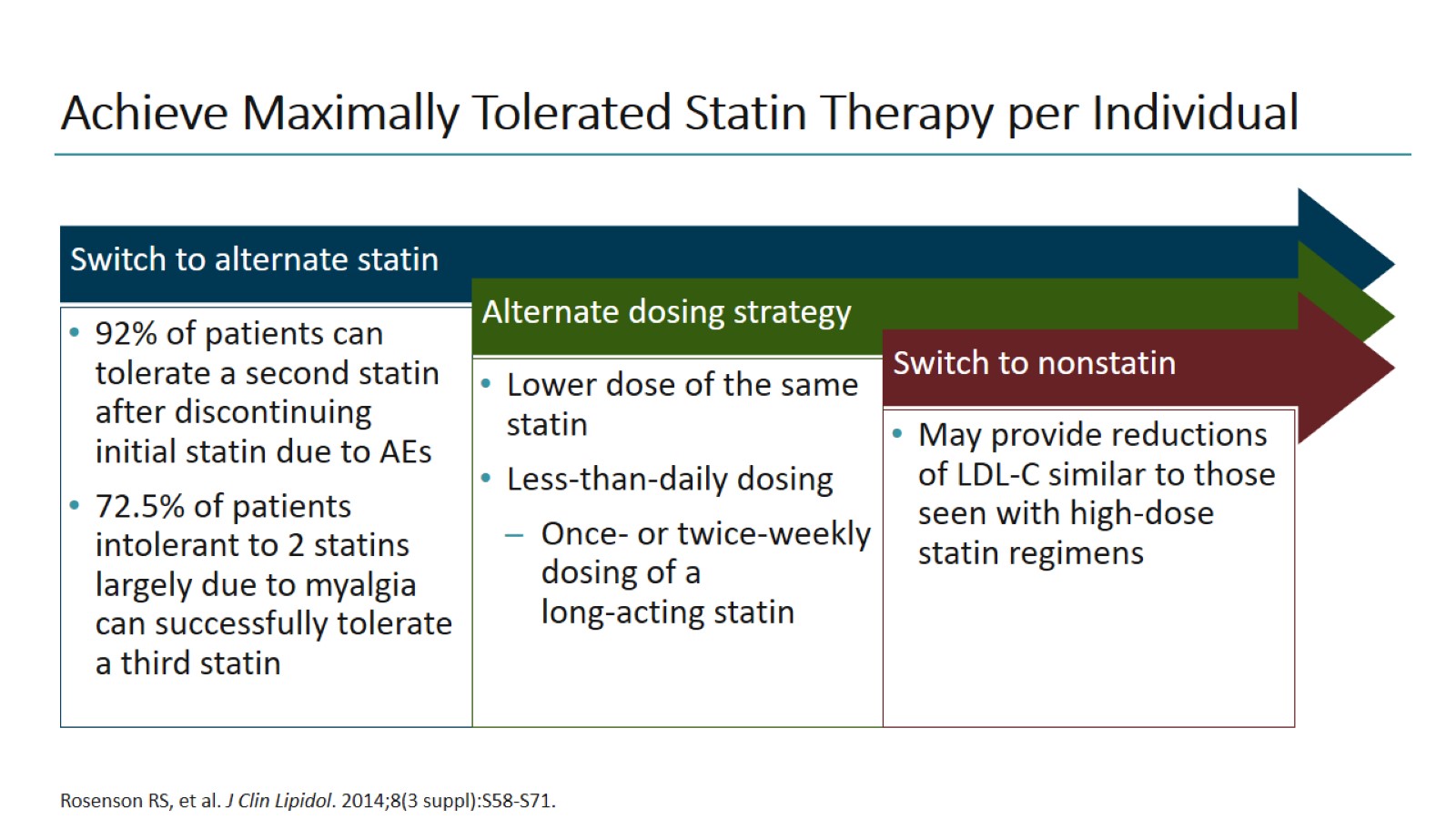 Achieve Maximally Tolerated Statin Therapy per Individual
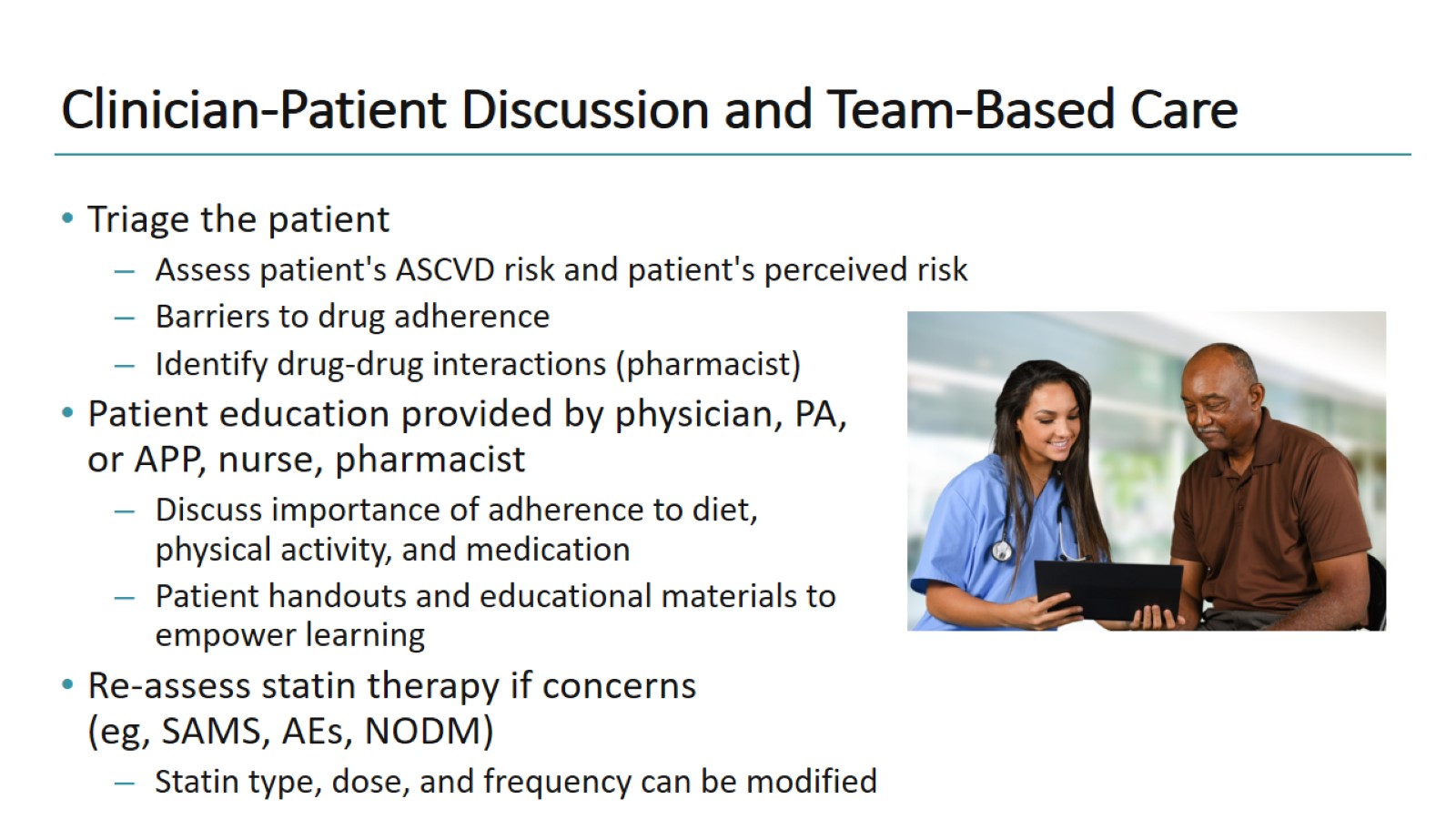 Clinician-Patient Discussion and Team-Based Care
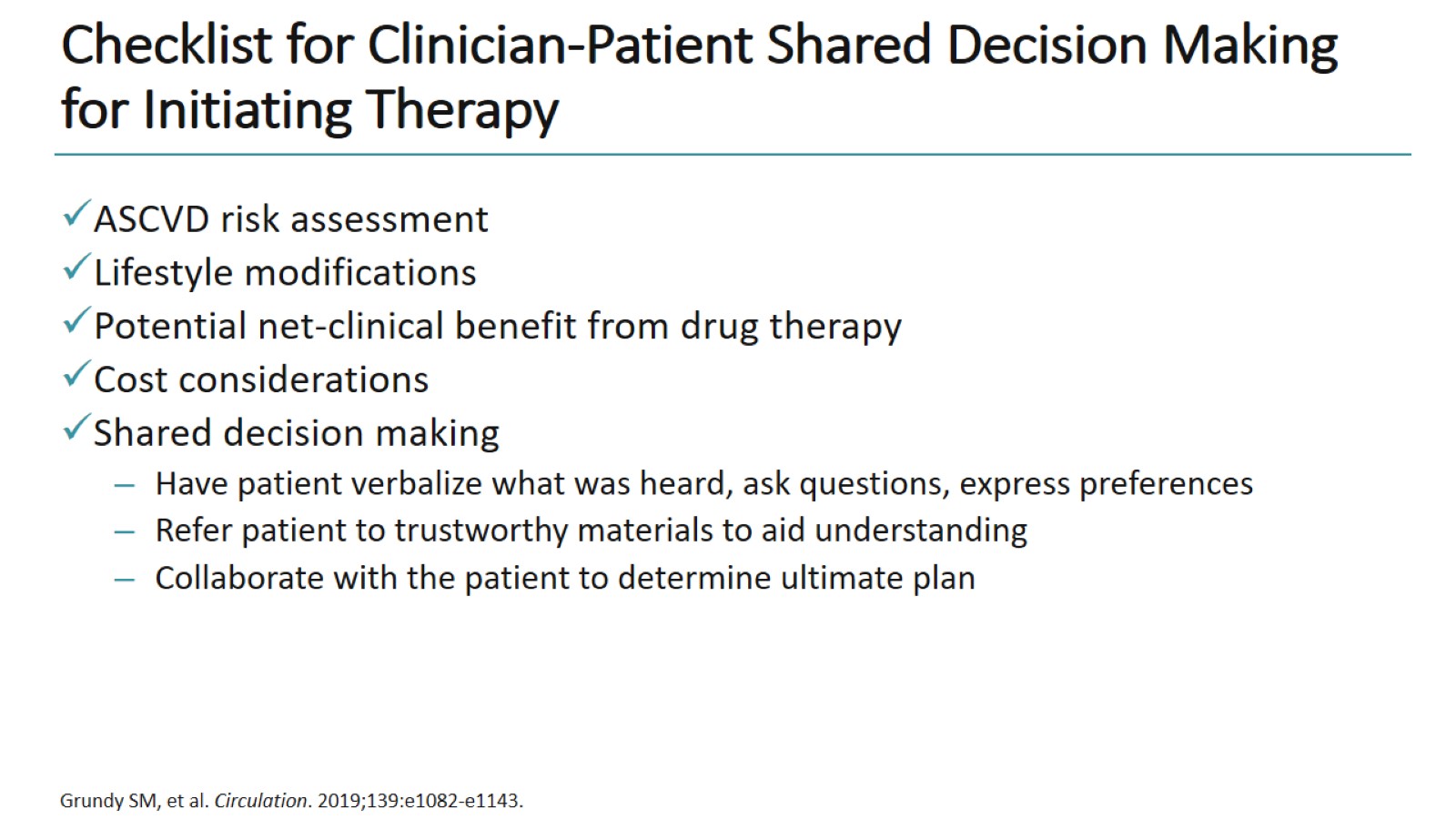 Checklist for Clinician-Patient Shared Decision Making for Initiating Therapy
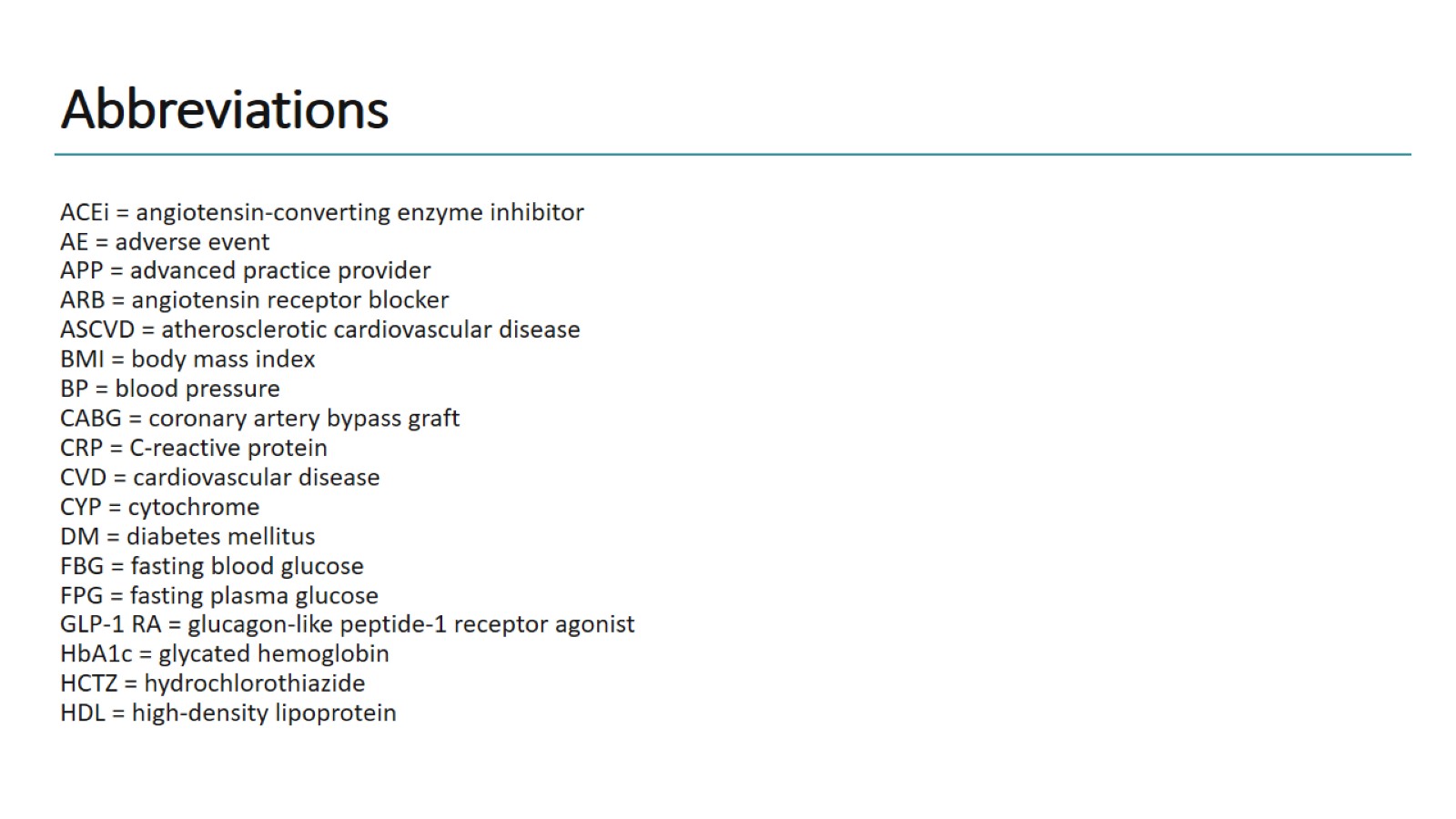 Abbreviations
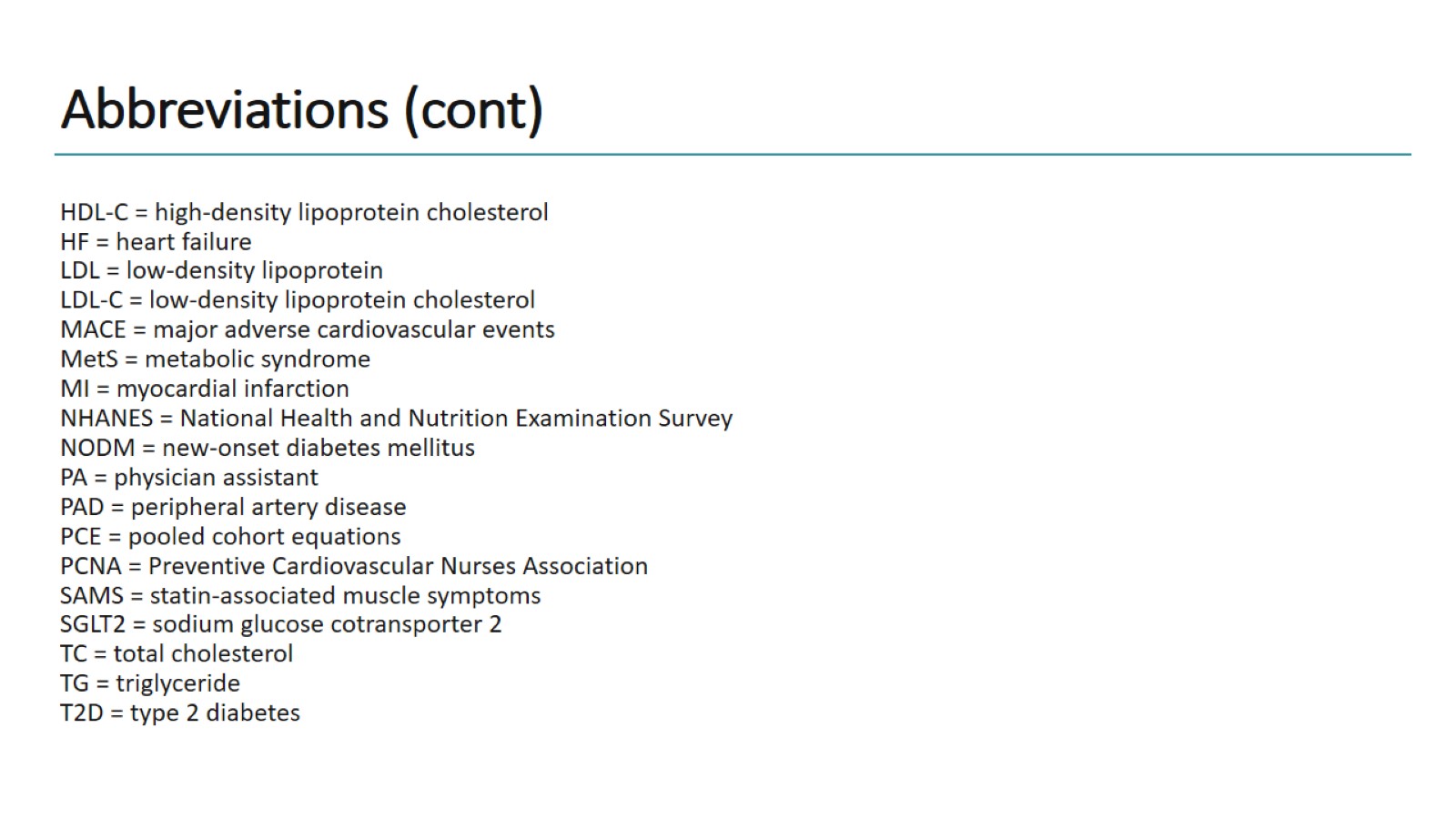 Abbreviations (cont)